Разред: IX
Предмет: Математика
ЗАПРЕМИНА ВАЉКА-обрада-
Миле Живковић
ЈУ ОШ „Вук Караџић“ Теслић
ВАЉАК
Геометријско тијело ограничено са два круга у паралелним равнима и дијелом цилиндричне површи, чије су изводнице нормалне на равни тих кругова, назива се ваљак.
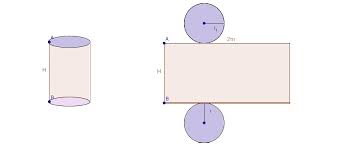 ЗАПРЕМИНА ВАЉКА
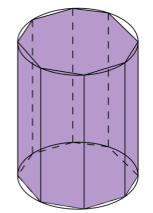 Примјер 1:
Израчунај запремину ваљка коме је пречник основе 30 cm и висина 35 cm?
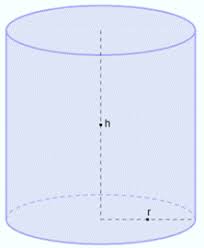 Примјер 2:
Колико литара воде може да се налије  у лонац дубине 40 cm и полупречника 15 cm?
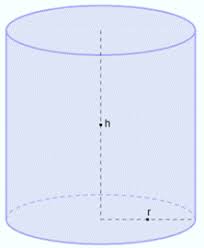 Примјер 3:
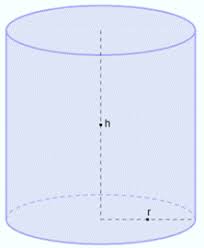 Домаћа задаћа
Уџбеник, страна: 123.

Задаци: 8.11 и 8.12
ХВАЛА НА ПАЖЊИ!